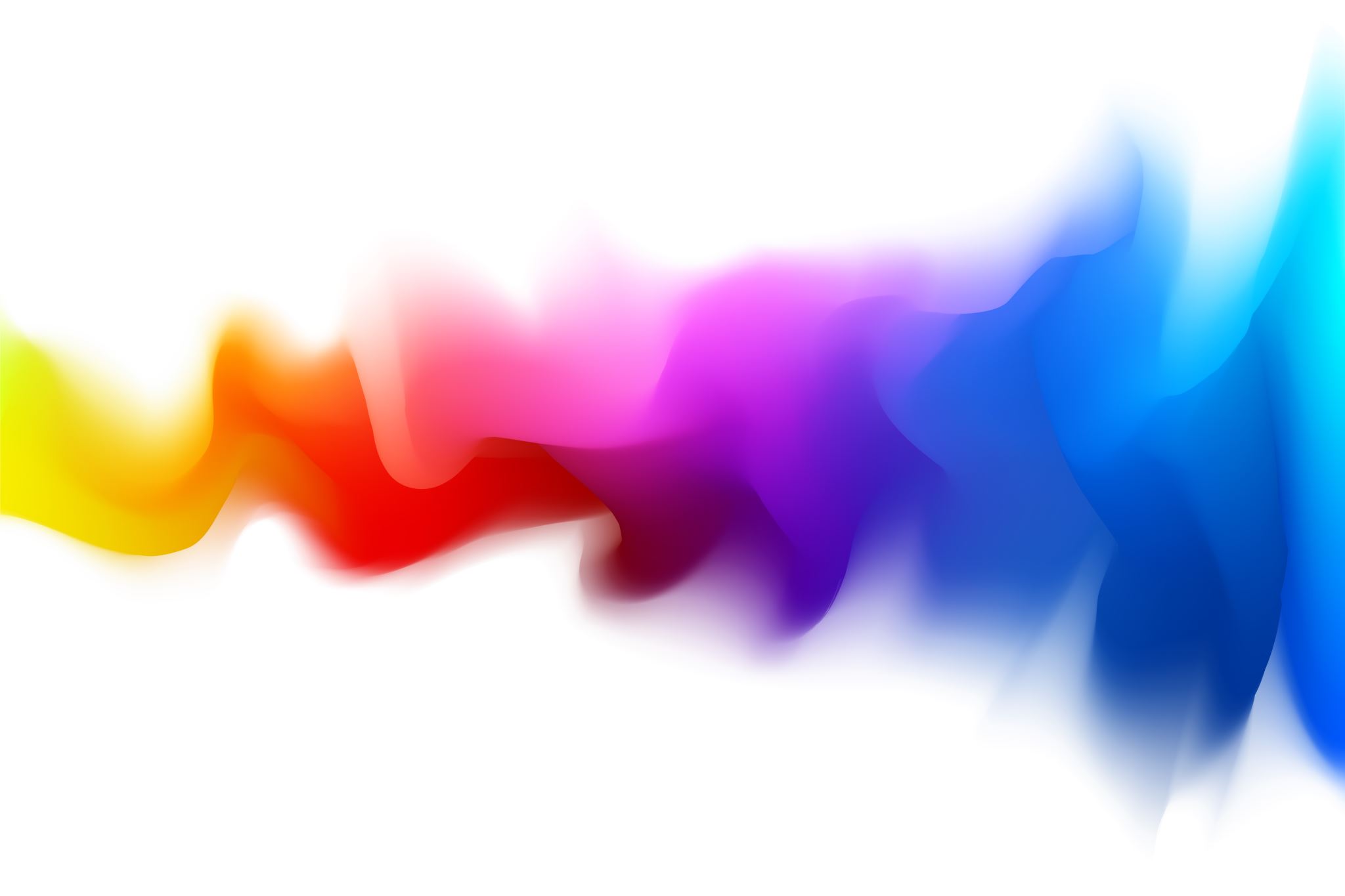 Les 5: uitvoeren
van activiteiten
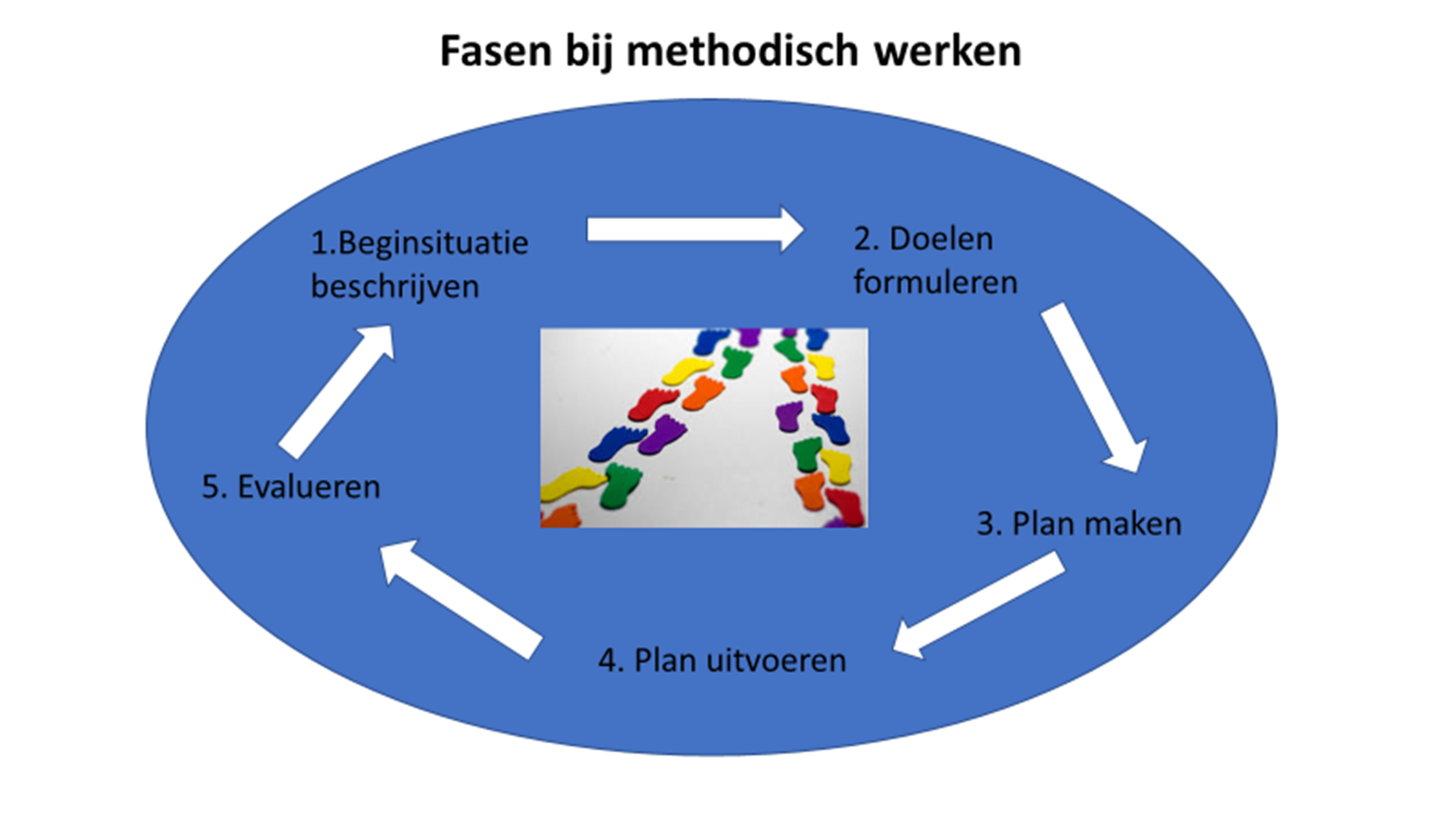 Stap 4: Uitvoeren: Boek: par. 12.4
Tijdens het uitvoeren van je activiteit begeleidt je de kinderen.
Hoe je dat doet hangt af van:

De beginsituatie van het kind 
      wat kan/weet het kind, wat vindt hij/ zij leuk
      wat heeft elk kind nodig om dit te kunnen doen?
      
De doelen die je wilt bereiken met de activiteit (zie les 2)

De  visie van jouw organisatie
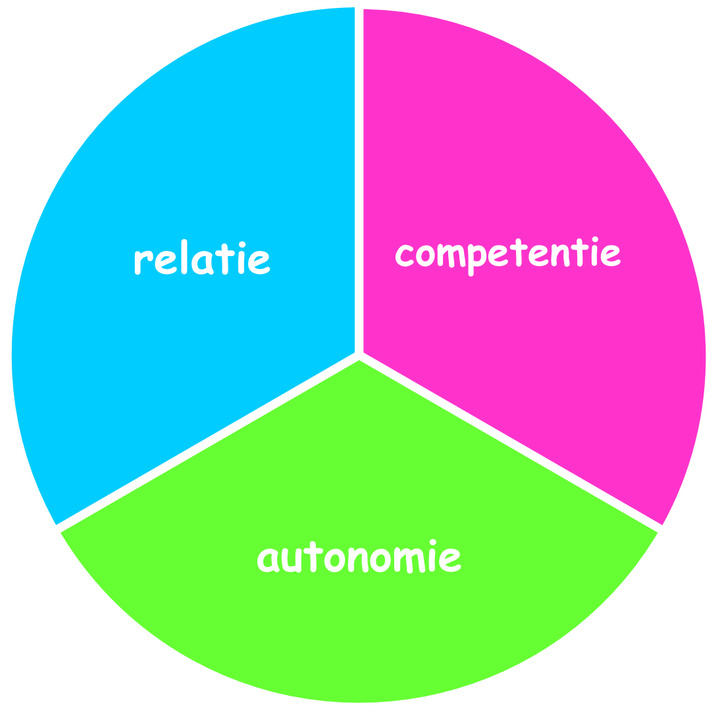 Wat heeft elk kind nodig 
aan begeleiding?
Begeleiden vanuit dee visie van jouw organisatie
Lesopdracht:

Open in Wikiwijs de lesopdracht ‘beleidsplan KO ‘Blij’ en maak de opdracht
Opdracht Werkproces activiteiten:
Zoek het pedagogisch beleid van jouw organisatie.

Lees het door en noteer hieruit minimaal 6 begeleidingstips voor jezelf bij de uitvoering van jouw activiteiten plan. 
   Waar moet jij volgens jouw organisatie rekening mee houden    
   of accenten leggen?

Voeg je tips toe aan je draaiboek of lesformulier (eronder)